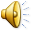 Проект:   «Создание иллюстрированной книги по р. н. с. «Репка»
Участники проекта: дети, родители, воспитатели группы.
Цель проекта: прививать интерес и любовь к книге, к русским народным сказкам.
Задачи: знакомить с р.н.с. «Репка»; дать доступные знания о книге; развивать технические умения и навыки, творческие способности; 
воспитывать любовь к сказкам; 
привлечь родителей к участию в проекте.
План реализации проекта
1.Узнать как можно больше о книге: из каких частей состоит книга, кто создает рисунки в книгах.
2.Рисовать, лепить по сказке «Репка» (репку).
3.Вместе с родителями проиллюстрировать сказку.
4.Сделать книгу, используя рисунки.
Методы и приемы:
Чтение сказок, беседы
Рассматривание иллюстраций
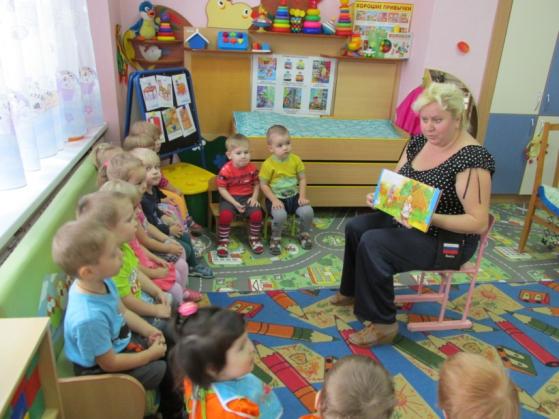 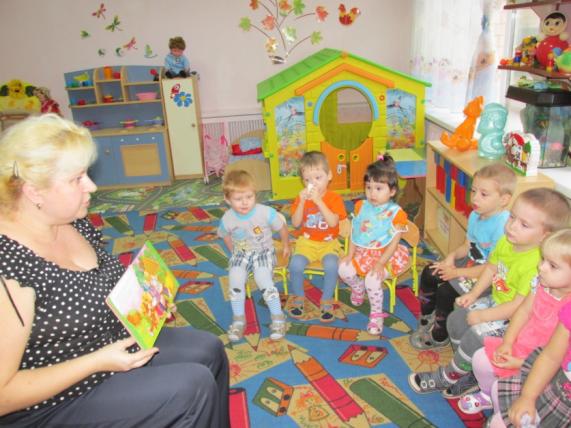 Игра – драматизация по сказке, звукоподражание героям
Лепка – сажаем репку
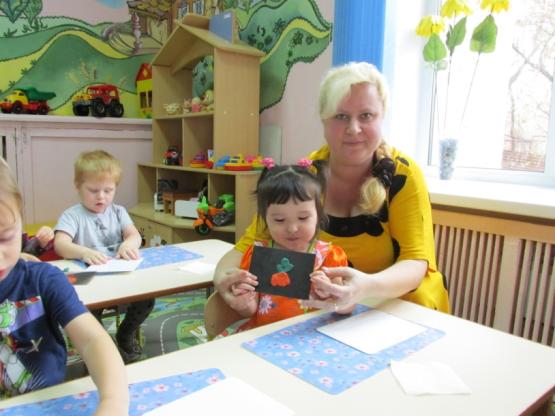 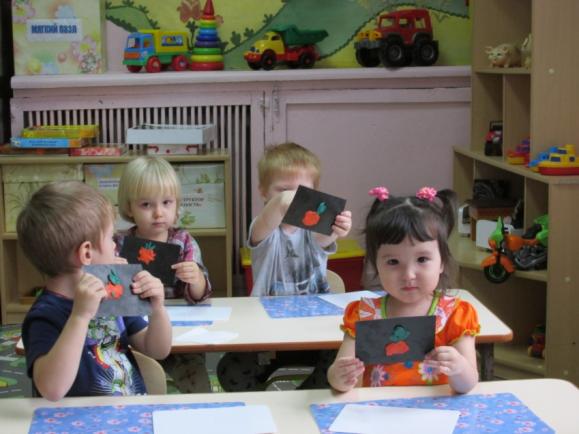 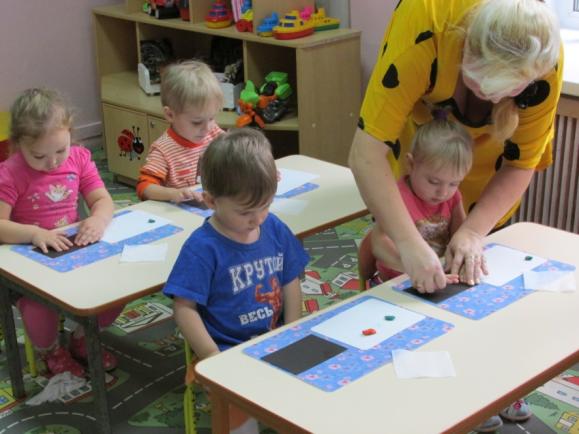 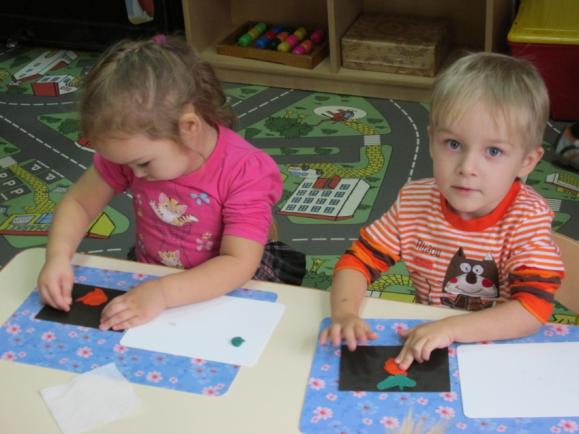 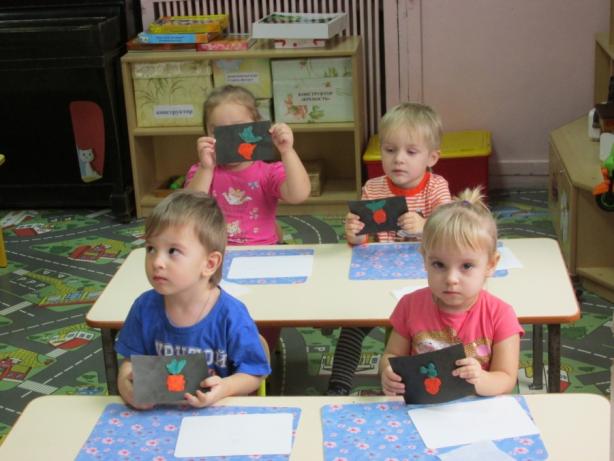 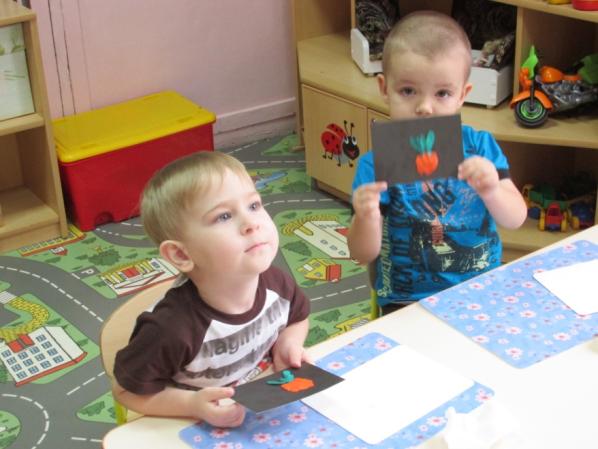 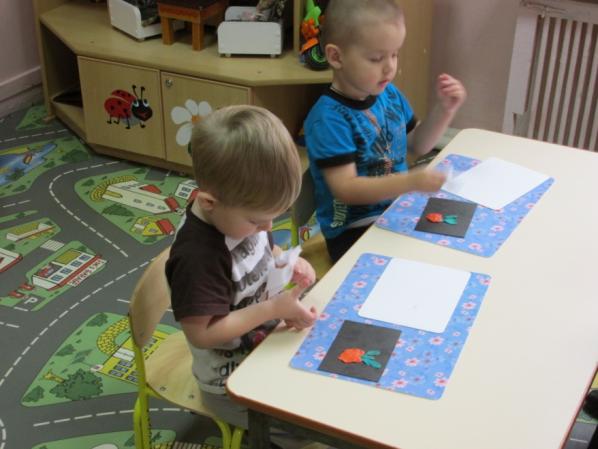 Рисовали дома с родителями
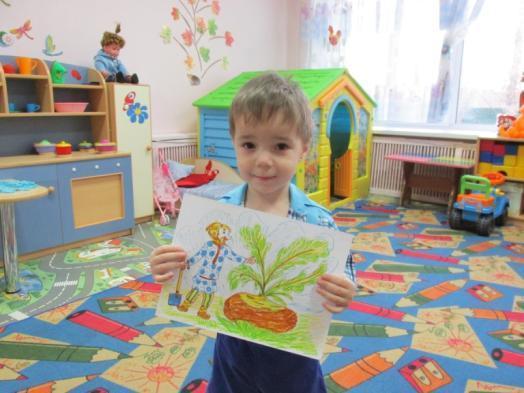 Создаем книгу, рассматриваем иллюстрации
Вывод:
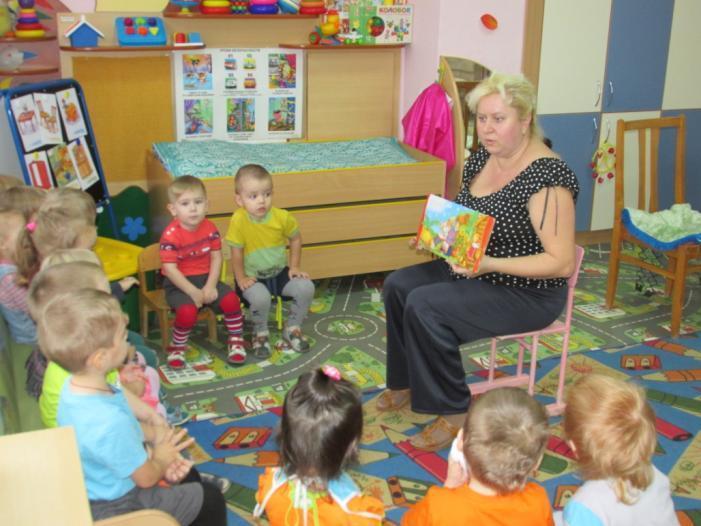 Дети получили доступные знания о создании книги.
Научились рисовать и лепить  репку.
Получили эмоциональное удовольствие от создания книги.
Пролистывая  книгу, стараются рассказать сказку «Репка».